GS 540Week 4
HW3
Multiple sequence alignment
Dynamic programming on an edit graph using a scoring matrix
HW3: Dynamic programming matrix
MYPSIKETMRVQLSMEG
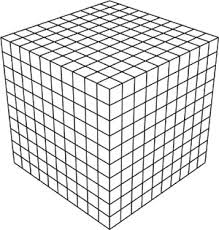 MYPWIKETMRSKVYMEG
MSVIATQMTYKVYMSGTV
HW3: Dynamic programming matrix
MYPSIKETMRVQLSMEG
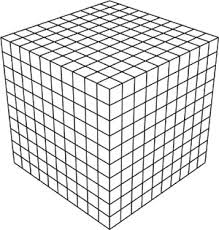 MYPWIKETMRSKVYMEG
Algorithm: compute scores in dynamic programming matrix, then follow traceback
MSVIATQMTYKVYMSGTV
HW3: Updating a DP cell
A
0,0,1
1,0,1
Seven options:
- Match all three 
    characters
- Gap one character
- Gap two characters
C
0,0,0
1,0,0
1,1,1
0,1,1
B
0,1,0
1,1,0
HW3: Updating a DP cell
A
0,0,1
1,0,1
Option 1: Match all three.
s(A,B) + s(B,C) + s(A,C)
C
0,0,0
1,0,0
1,1,1
0,1,1
B
0,1,0
1,1,0
HW3: Updating a DP cell
A
0,0,1
1,0,1
C
0,0,0
Option 2: Gap 1 character
s(A,C) + s(C,-) + s(A,-)
1,0,0
1,1,1
0,1,1
B
0,1,0
1,1,0
HW3: Updating a DP cell
A
0,0,1
1,0,1
Option 3: Gap 2 bases
s(A,-) + s(A,-) + s(-,-)
C
0,0,0
1,0,0
1,1,1
0,1,1
B
0,1,0
1,1,0
HW3: Data structures
Score matrix: 
map(character -> map(character -> score))
Sequences:
string, char[L]
DP matrix:
cell[L1][L2][L3]
cell: {score, traceback1, traceback2, traceback3}
HW3: Optimal subalignment
Full alignment:
Match:
KKK
DLK
YWY
G--
LFL
KVN
REH
IPI
QRQ
KPN
SNS
AVV
FFF
MVE
Score:
-5
-2
+1
-10
-7
+5
+4
+8
+2
+6
-3
+1
-7
-4
Find maximum-score subalignment. 
- Use HW2 code.
HW3: Pseudocode
Read sequences
Read score matrix
Iterate over matrix, filling in score of each cell.
Follow traceback from final cell.
Find optimal subalignment.
HW4
Given  this sequence of bases:
What’s the likelihood that
AGACAAGG
(M1) bases were selected from distributions corresponding to sites in a tss 



(M2) bases were selected from distributions corresponding to sites not in a tss
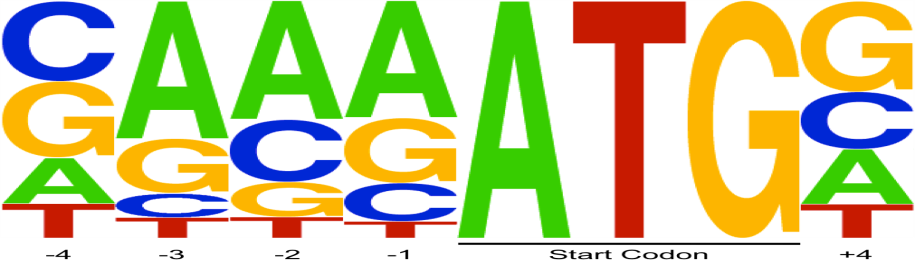 HW4
Create a position-specific weight matrix for transcription start sites
Use it to score true start sites
Use it to find potential unannotated start sites
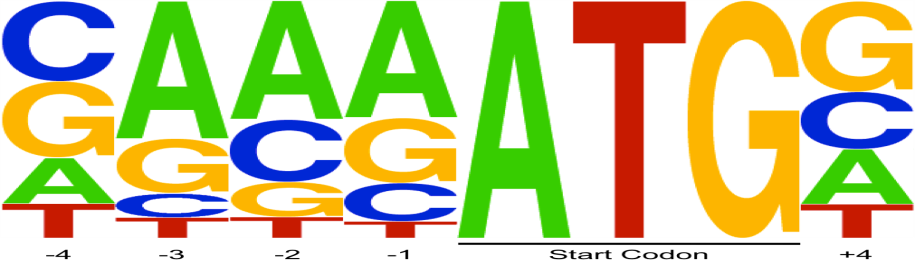 M1
Log likelihood ratio:

p(sequence)|M1
p(sequence)|M2
Which model is more likely to have generated  this sequence?
AGACAAGG
Log(                               )
Log(                               )
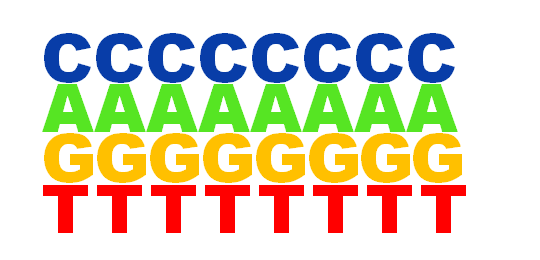 M2
Remember log arithmetic!
p(seq) = p(b1) * p(b2) * p(b3) * …p(bn)

log(p(seq)) = log(p(b1)) + log(p(b2)) + …log(p(bn))

log(p(seq)|M1)
log(p(seq)|M2)
log(p(seq)|M1)
log(p(seq)|M2)
Frequentist vs. Bayesian statistics
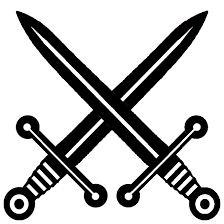 Frequentists
Bayesians
Frequentists and Bayesians agree on laws of probability
P(E) + P(¬E) = 1
P(A|B) = P(A,B) / P(B)
Probability
Frequentists
Bayesians
Frequentists and Bayesians disagree on how to apply probability to science
World
Bayesians apply probabilities to this
Frequentists apply probability to this
experiment,
process, etc.
Data
Frequentists and Bayesians disagree on how to apply probability to science
Do cigarettes cause cancer?
Bayesians apply probabilities to this
Frequentists apply probability to this
experiment,
process, etc.
Lifetimes of people who smoke and don't
Using Bayesian statistics, you refine your model of the world based on data
Do cigarettes cause cancer?
p(cause cancer | data) =

p(data | cause) p(cause) /
(p(data | cause) p(cause) +
p(data | don't cause) p(don't cause))
Lifetimes of people who smoke and don't
"prior"
Using frequentist statistics, you evaluate the probability that your model matches the truth
Do cigarettes cause cancer?
experiment,
process, etc.
Frequentists apply probability to this
Lifetimes of people who smoke and don't
maximum
likelihood model
Hypothesis
When to use frequentist vs. Bayesian statistics
Both methods are usually equivalent.
Frequentist statistics is the norm: 
p-values, confidence intervals
Frequentist inference is usually more efficient.
We are usually actually interested in probabilities about the world (Bayesian), not probabilities about our model (frequentist).
For this reason, frequentist models can have perverse results.